Дни недели
СКОЛЬКО ДНЕЙ В НЕДЕЛЕ
Как – то с другом захотели
Мы однажды посчитать:
Сколько дней у нас в неделе  - ТРИ. ЧЕТЫРЕ или ПЯТЬ? 

Мы до вечера пыхтели,
Но ответ найти сумели,
И ответа нет верней:
РОВНО СЕМЬ В НЕДЕЛЕ ДНЕЙ
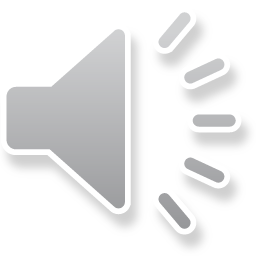 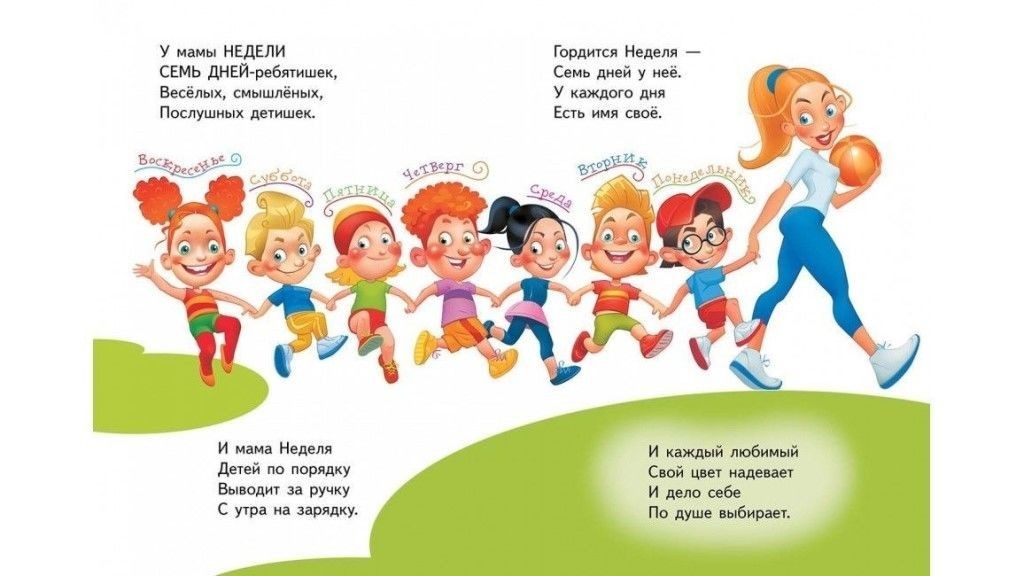 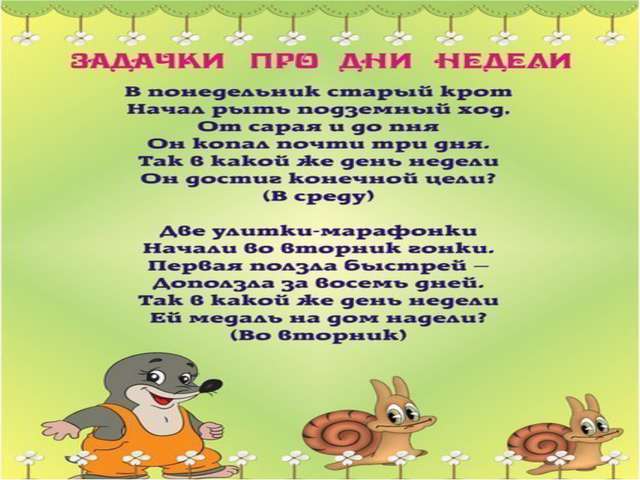 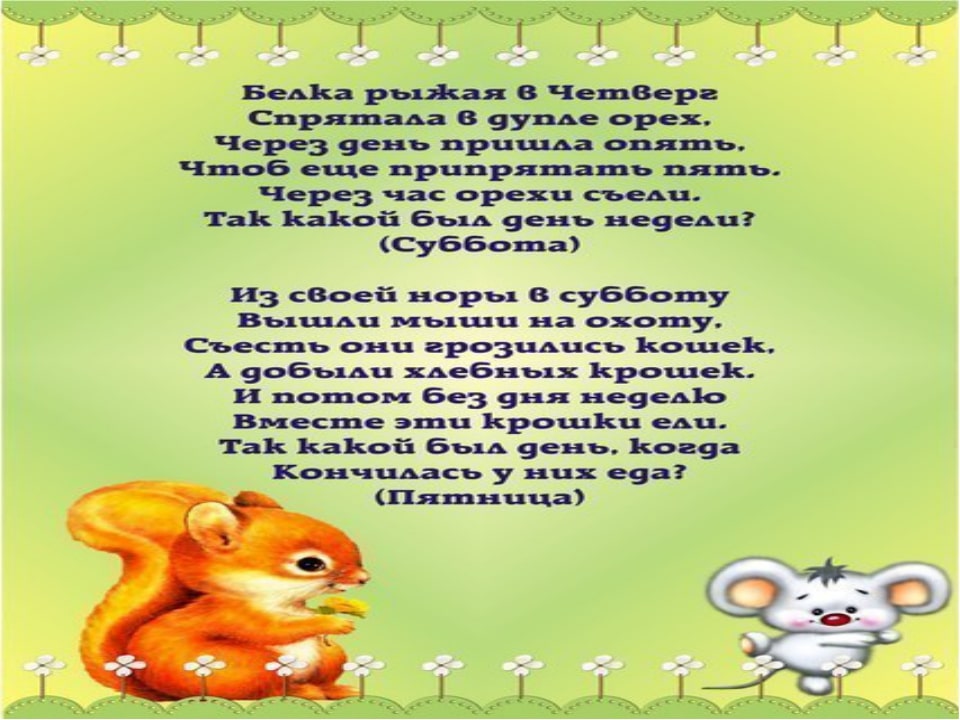 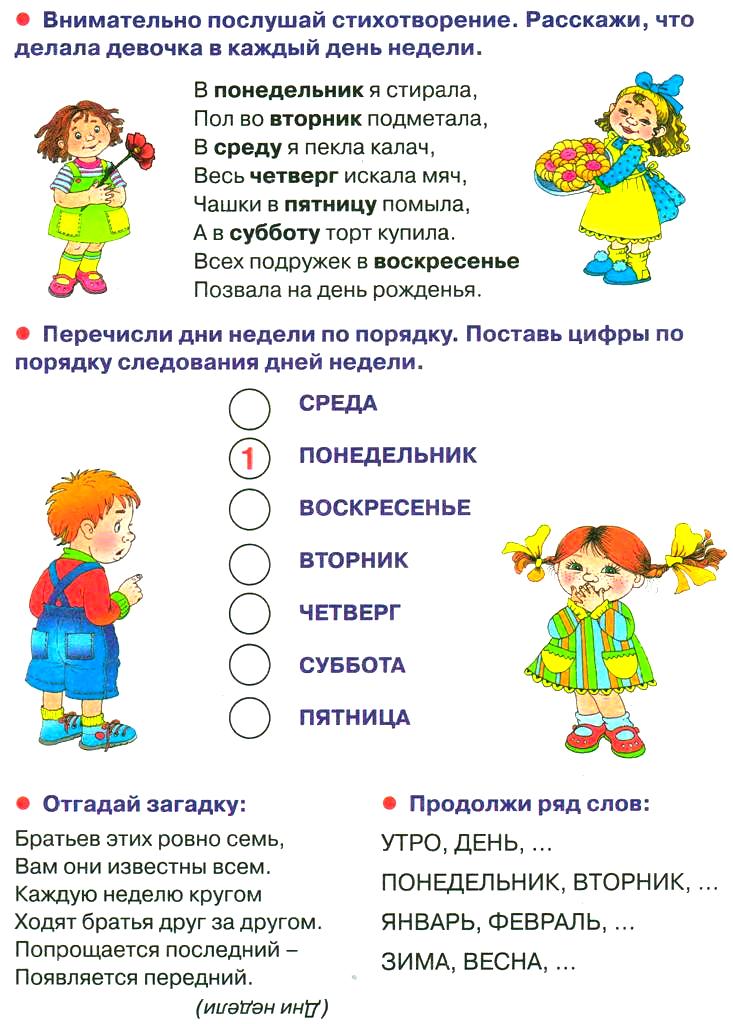 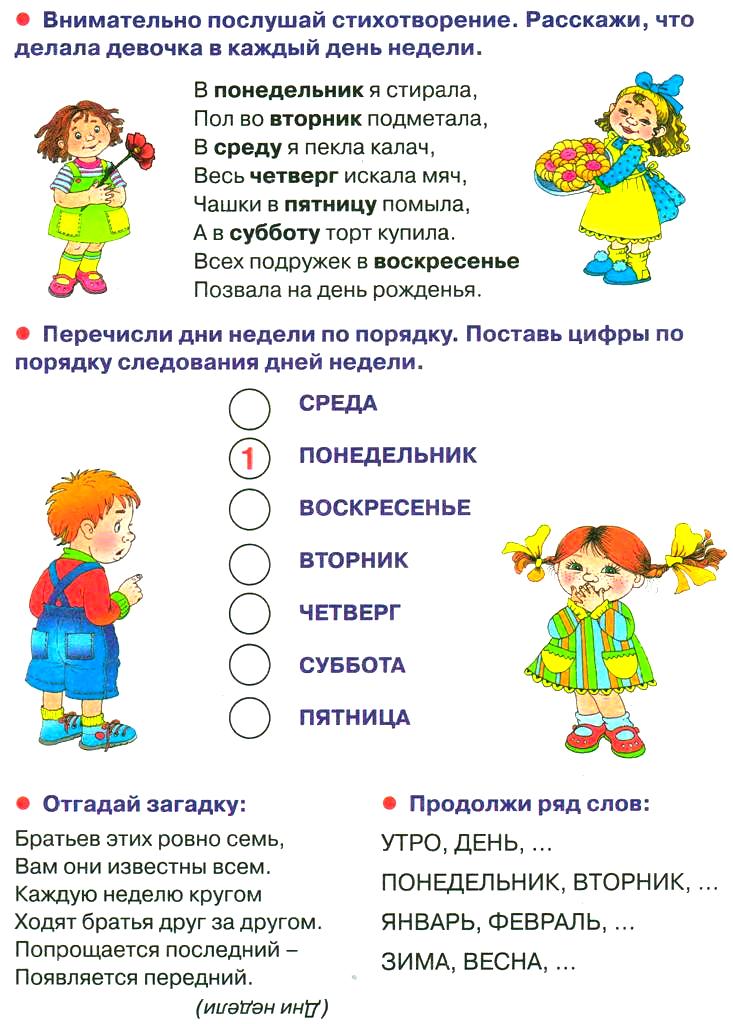 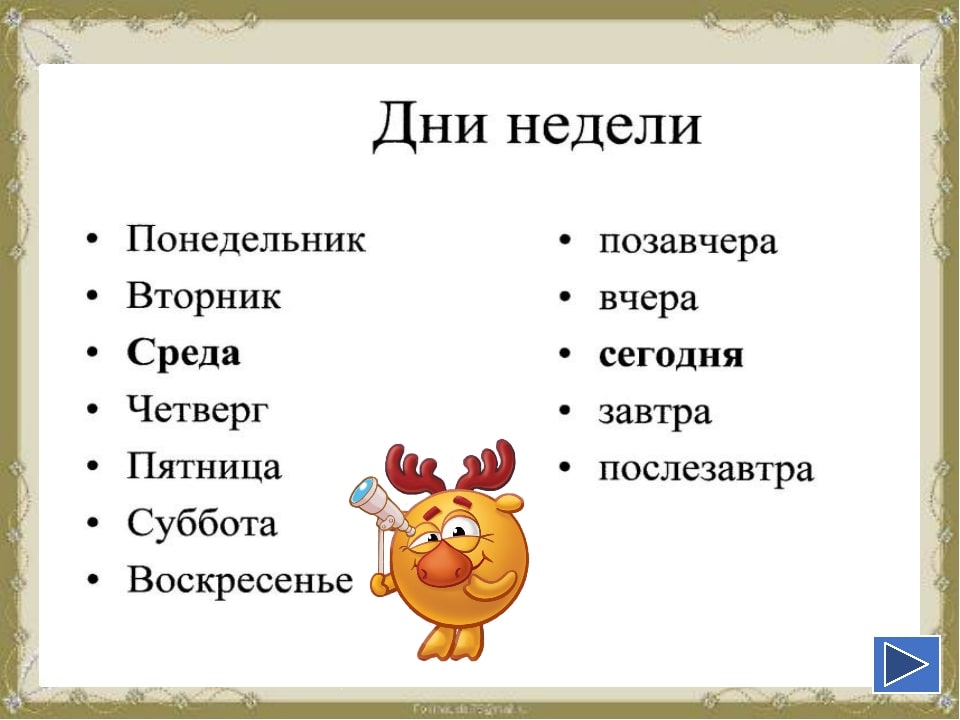 Какой сегодня день недели? Какой был вчера? Позавчера? Какой будет завтра? Послезавтра?